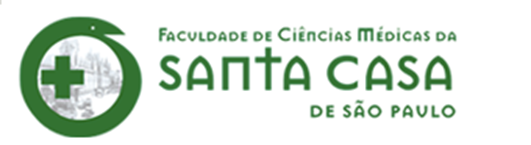 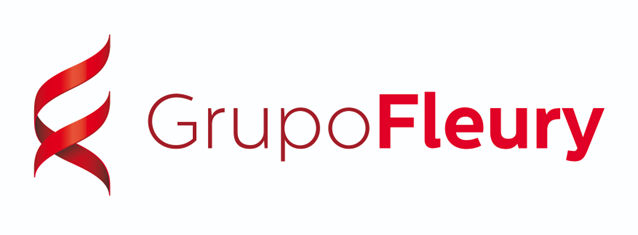 “Nem tudo que brilha é ouro”
Mauro Saieg MD, PhD, FIACProfessor Adjunto, FCMSCSP
Coordenador, Citopatología e Patologia Digital, Grupo Fleury
São Paulo, Brasil
Caso clínico
Mulher, 45 anos. 

Nódulo hipoecoico na tiroide, único, 1,2 cm de diâmetro (TIRADS-5)
ROSE
Rapid ”on site” assesment 

Benefício para o controle adequado pré-analítico. 

Manejo apropriado de material oriundo de técnicas minimamente invasivas. 

Diagnósticos detalhados e com maior acurácia. 
Material para estudos auxiliares e análise molecular
Mudança da citología de ”screening” para diagnóstico.
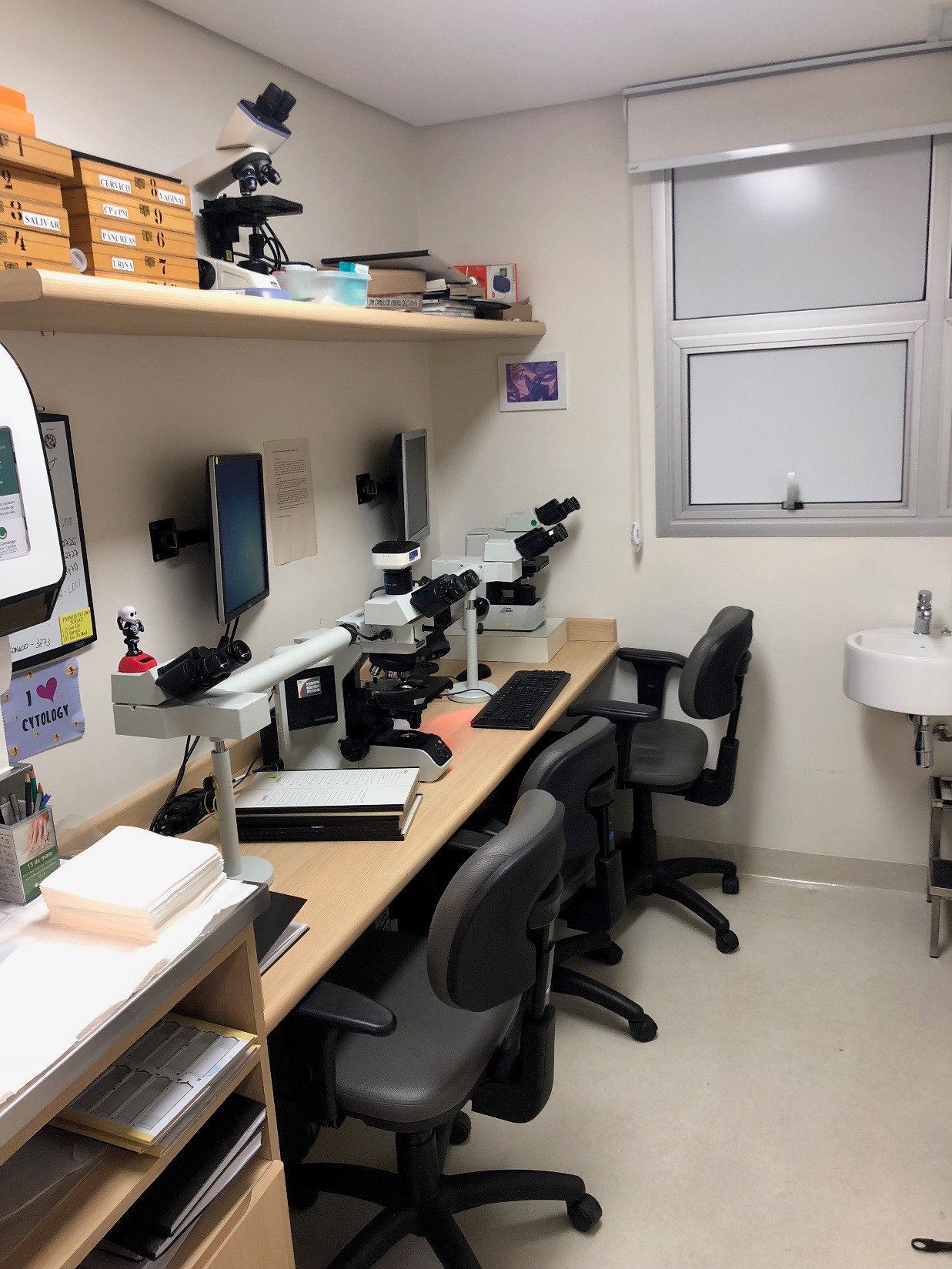 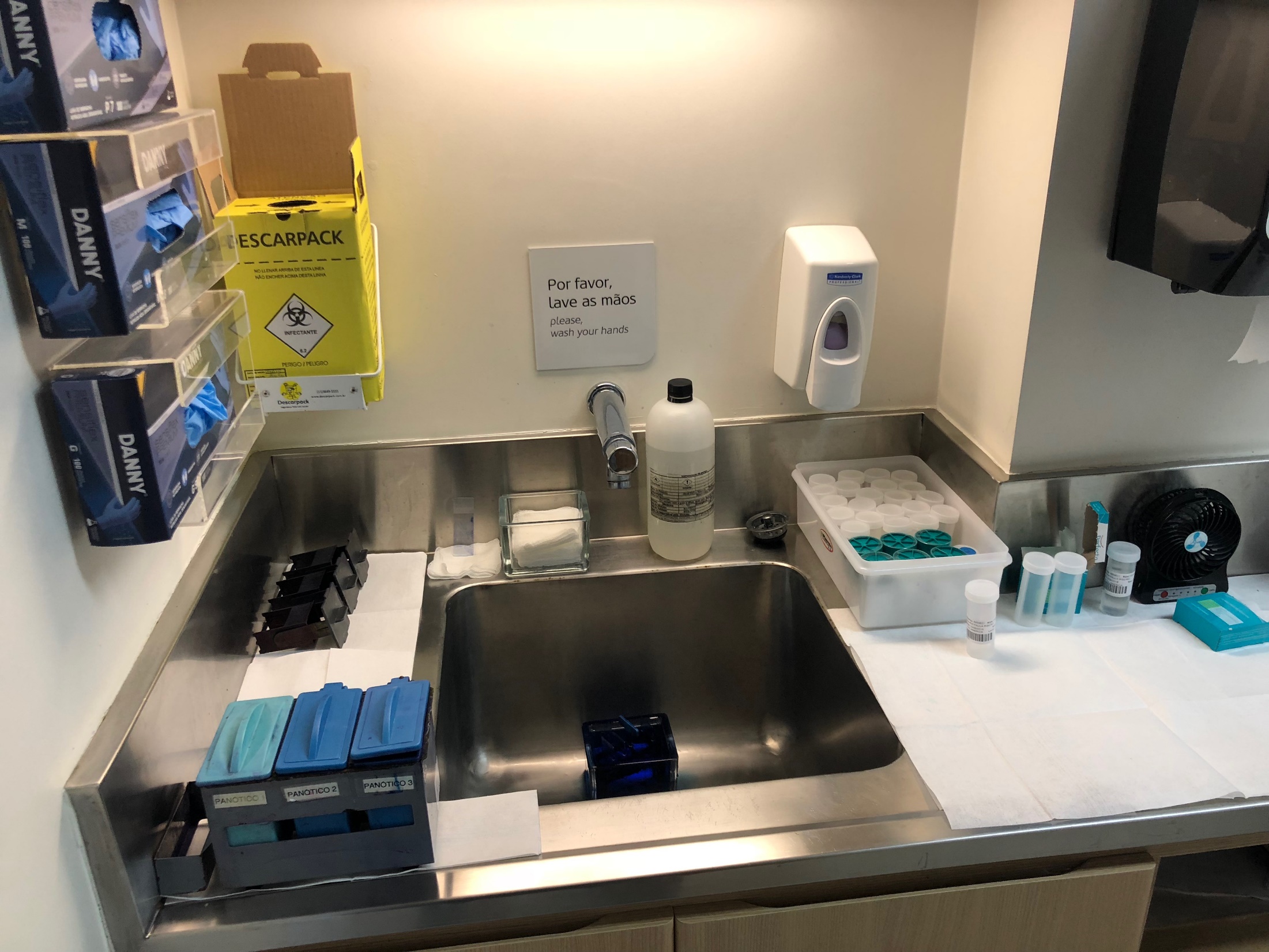 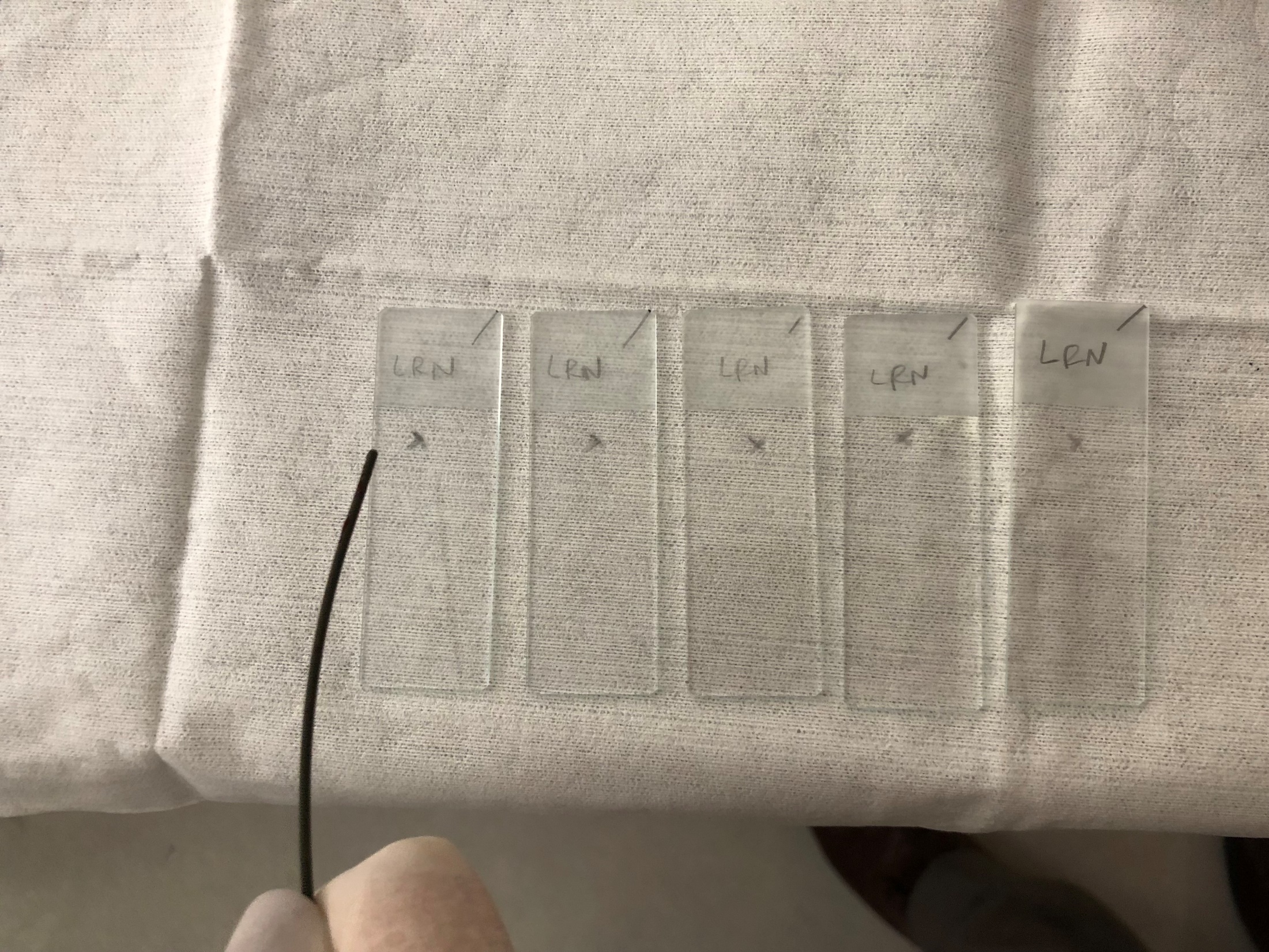 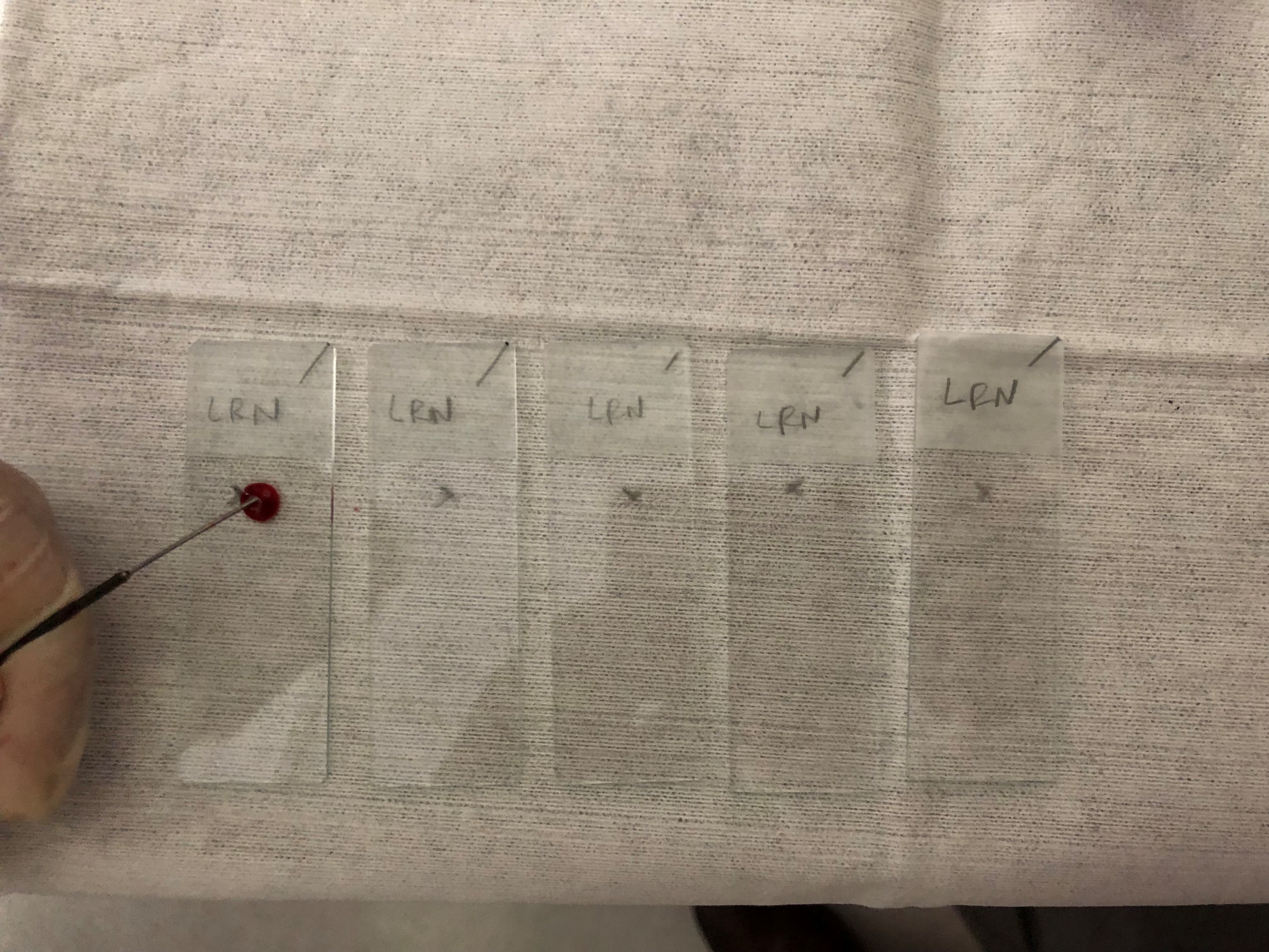 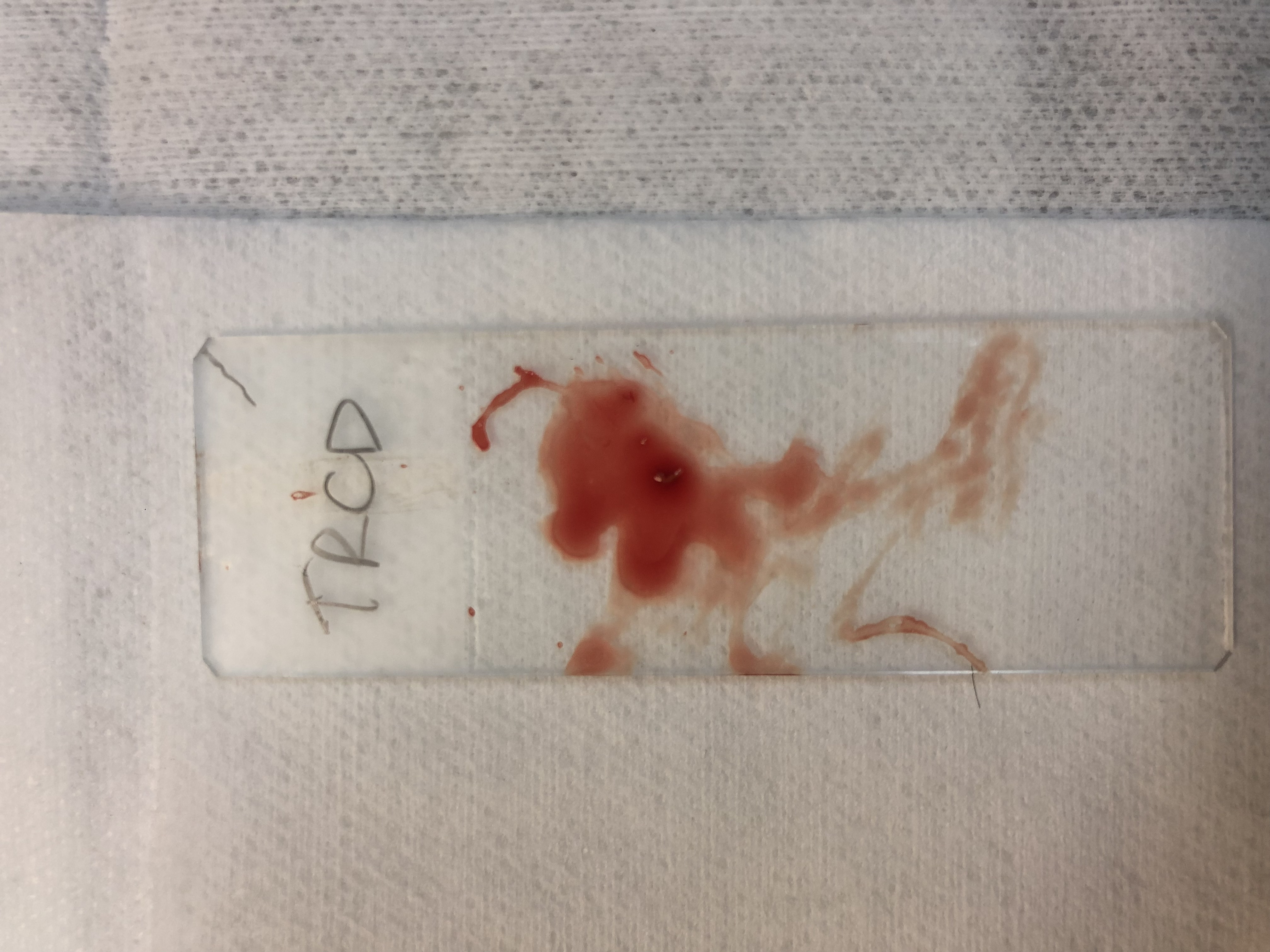 Macroscopia en citología
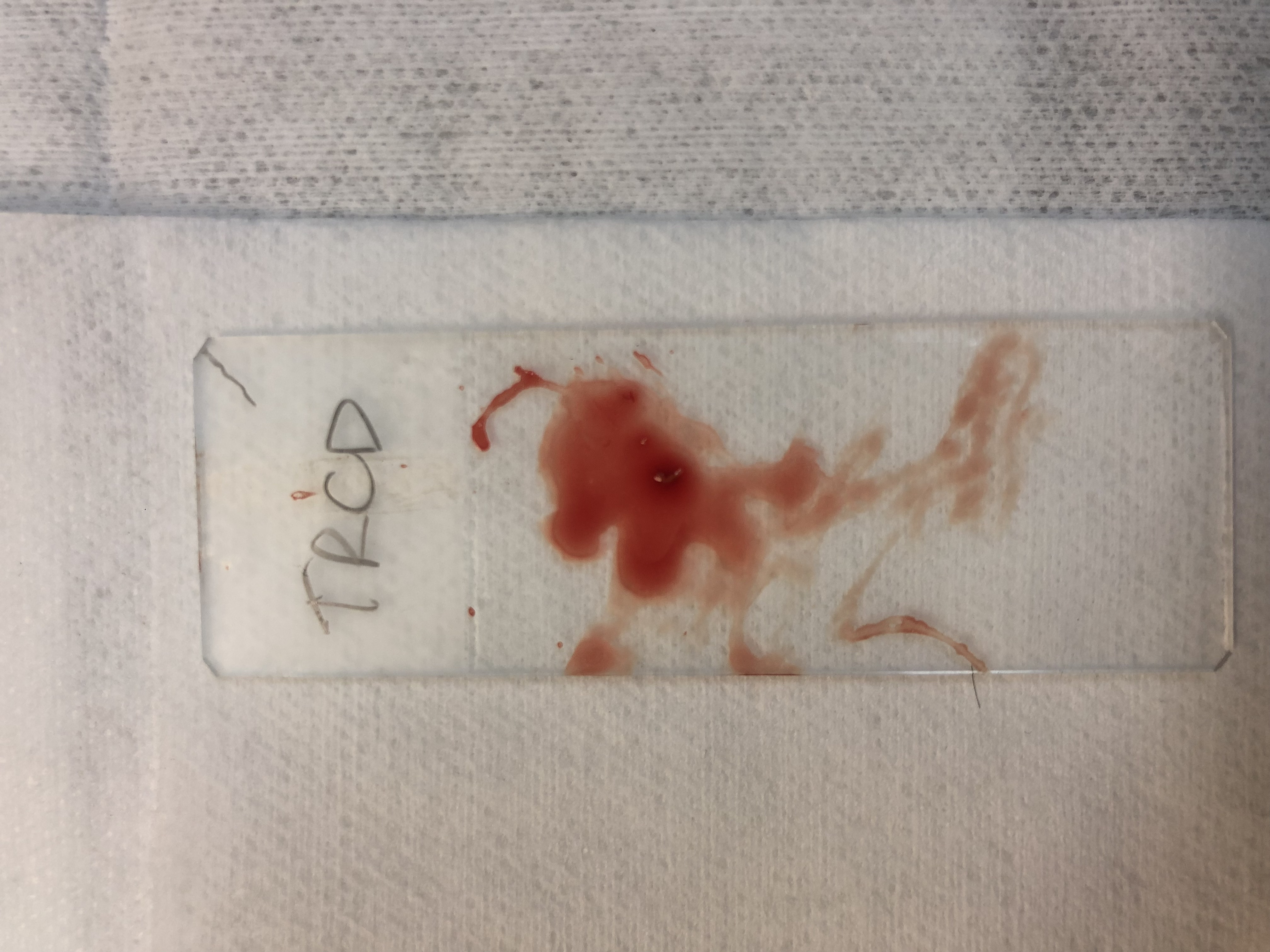 Macroscopia en citología
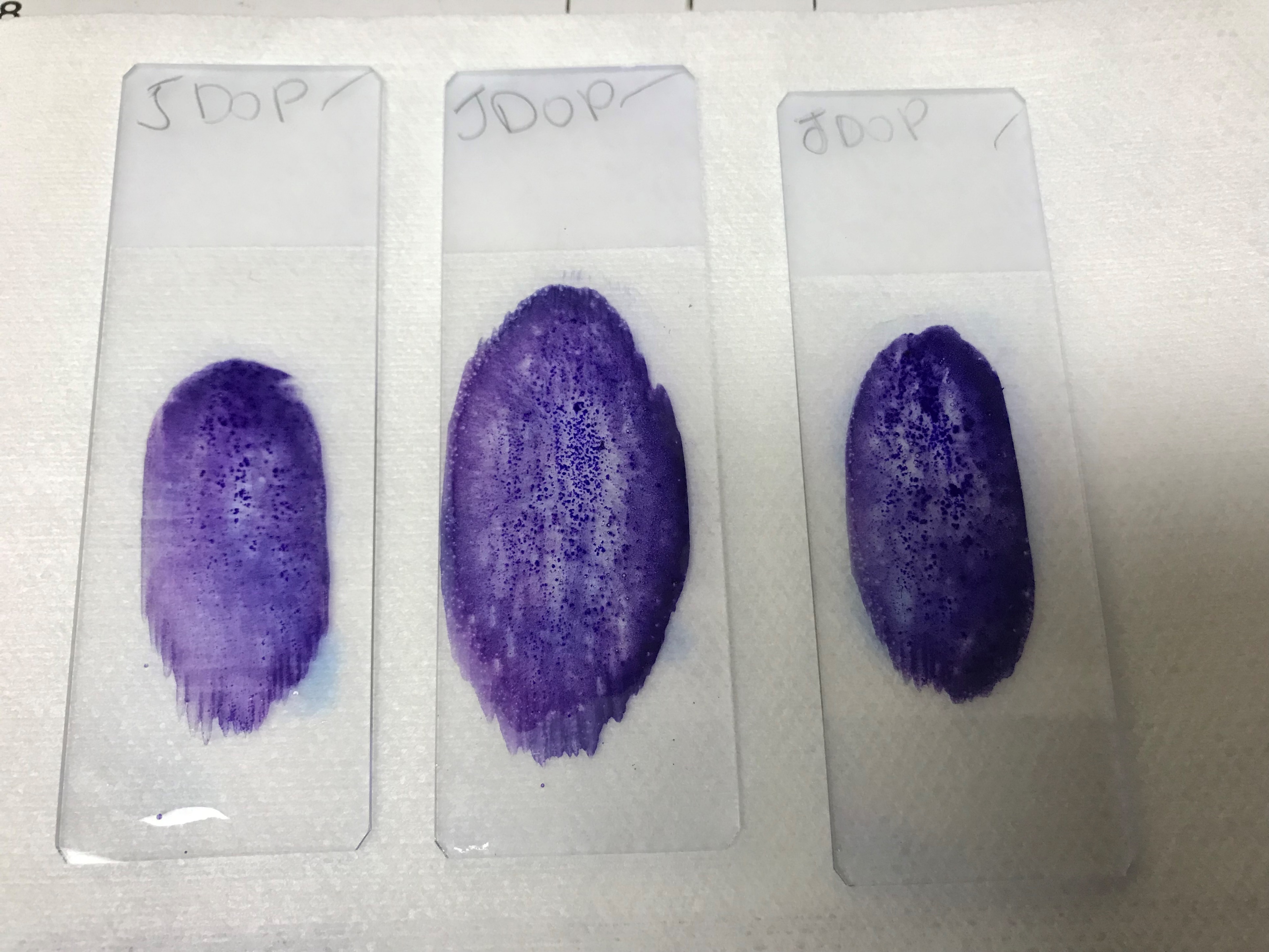 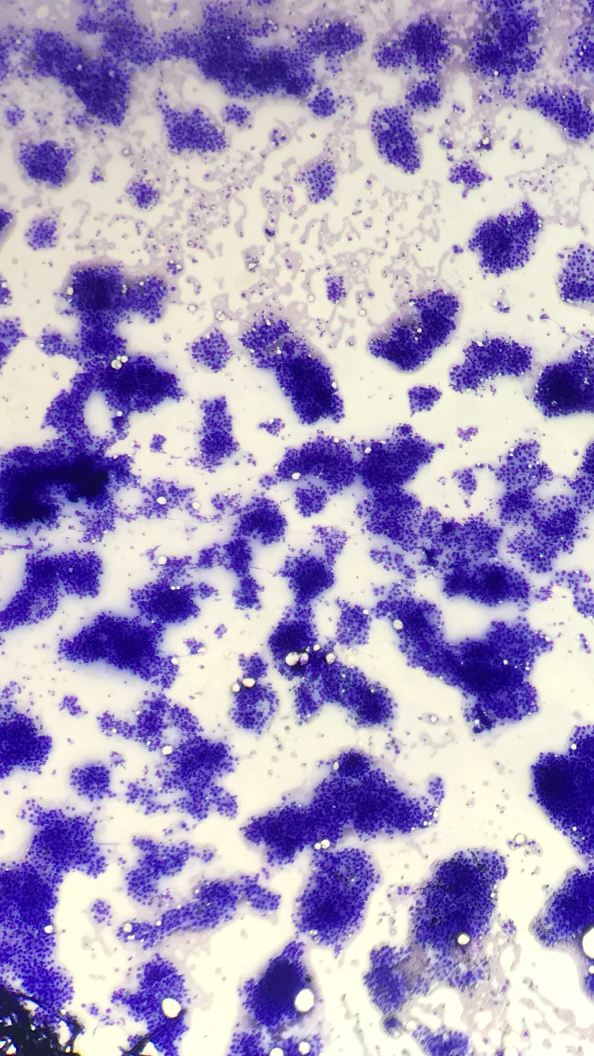 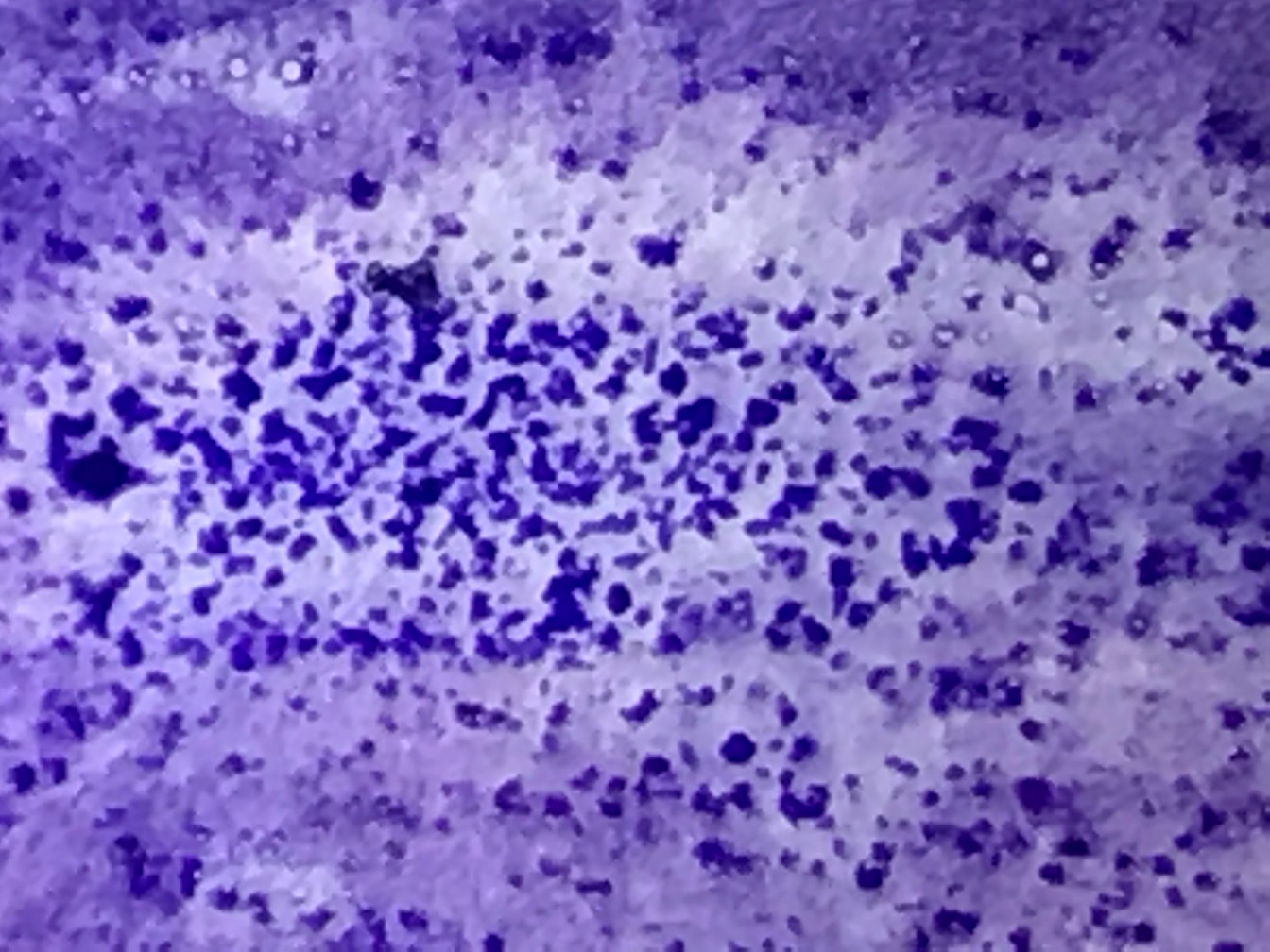 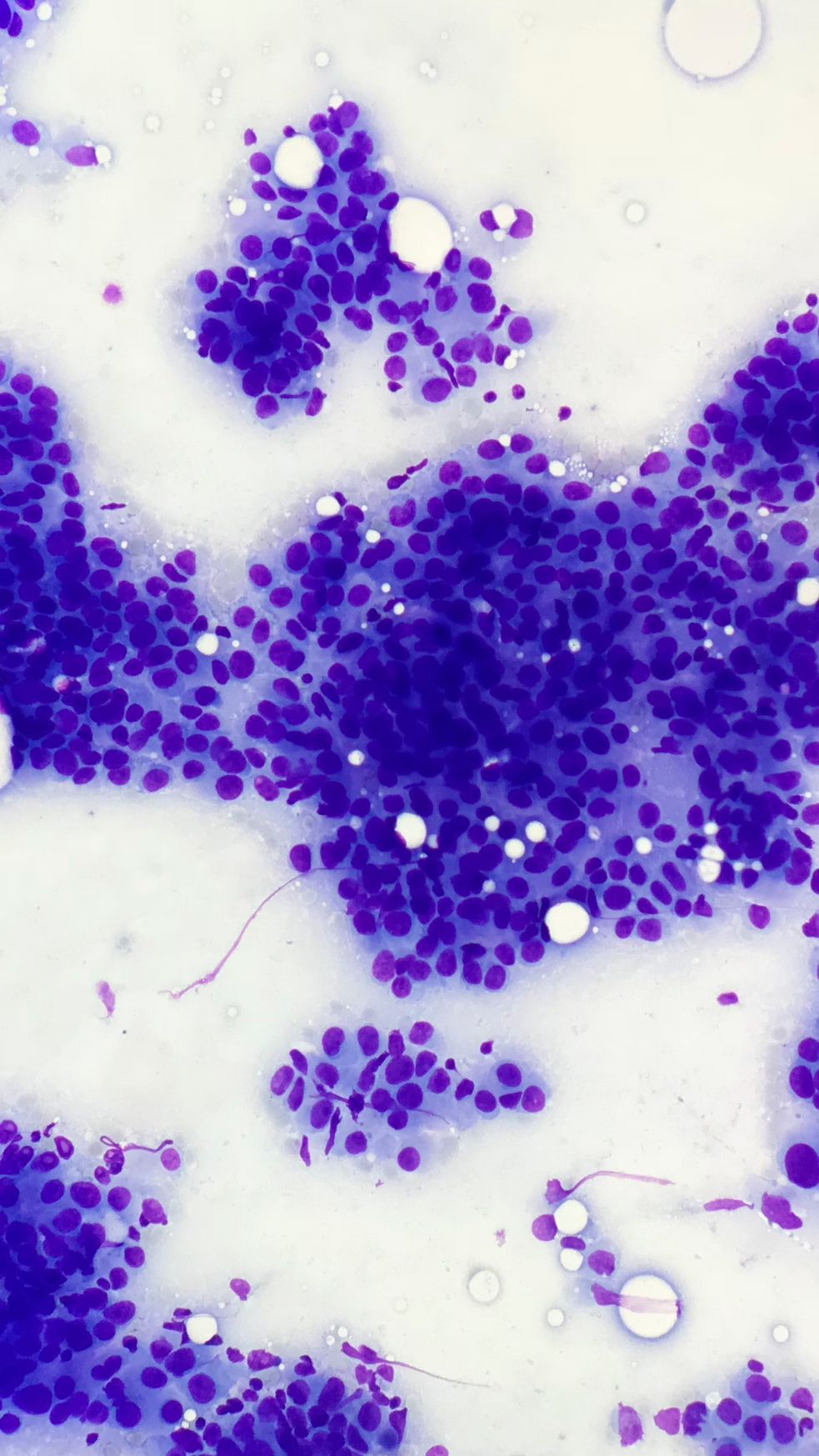 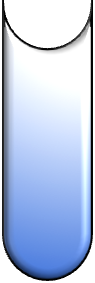 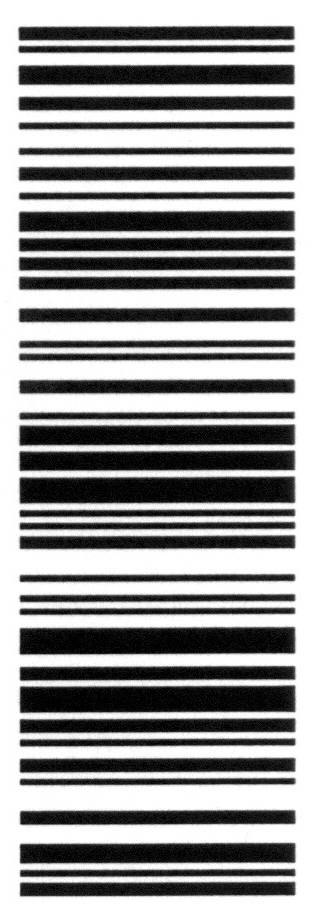 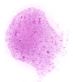 ROSE
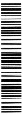 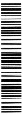 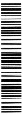 Sample#12345/2011
Zidler, Harold
MRN:123456/2011
Sample#12345/2011
Zidler, Harold
MRN:123456/2011
Sample#12345/2011
Zidler, Harold
MRN:123456/2011
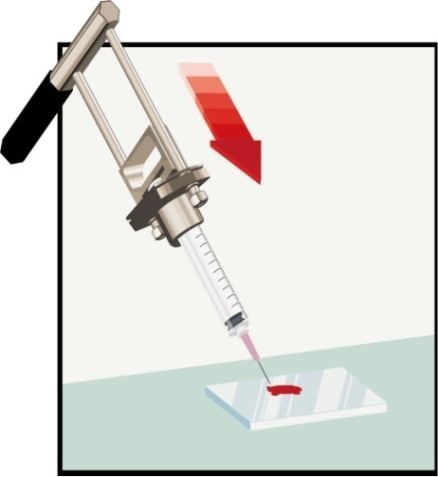 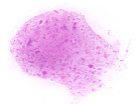 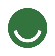 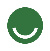 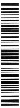 Romanowsky
Papanicolaou
LBC
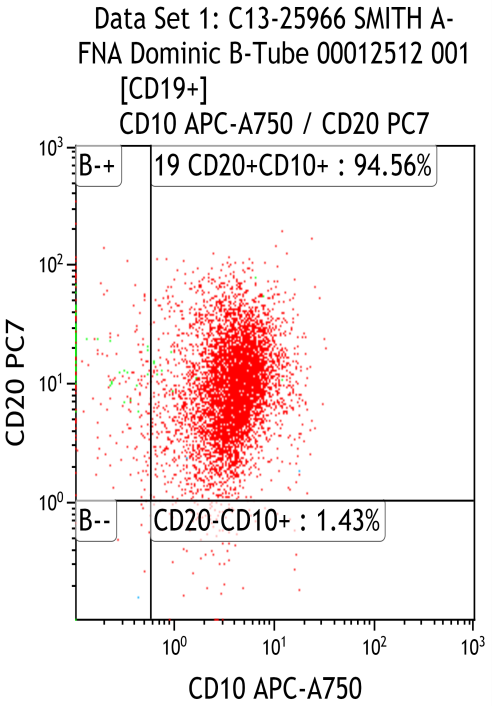 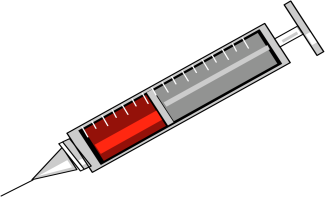 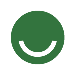 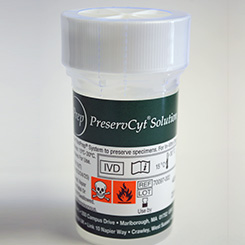 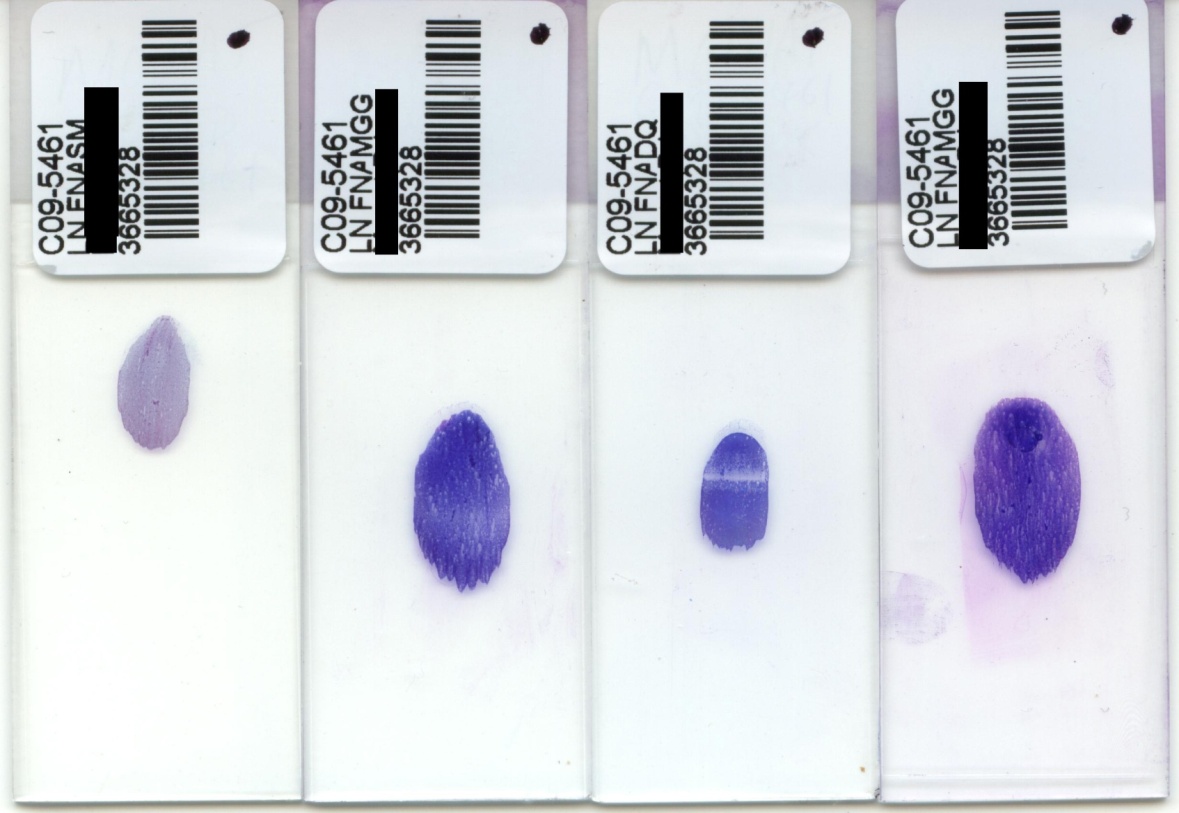 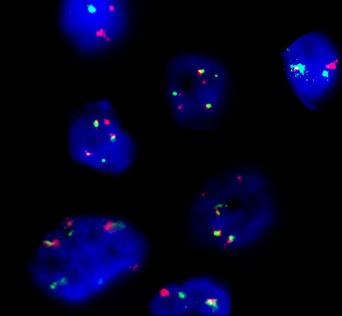 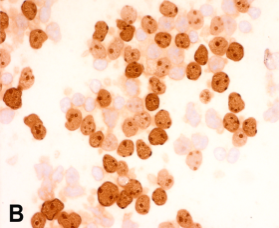 IHC
FISH
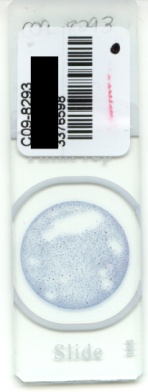 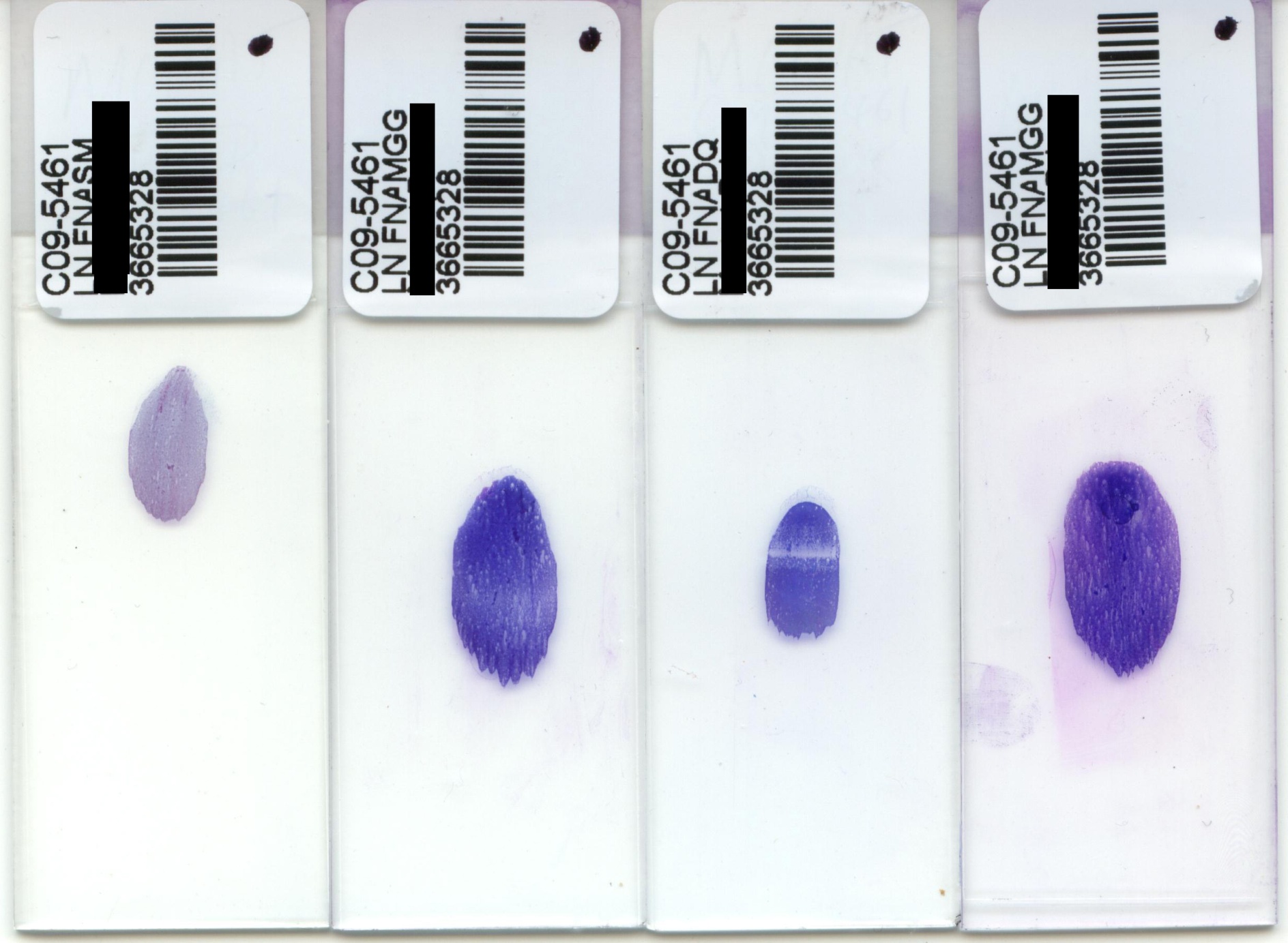 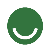 H&E
FISH, ISH
IHC
FTA Card
Microbiology
PCR
cell blocks
[Speaker Notes: Most importantly to obtain reliable, consistent, robust and accurate results from molecular tests is to have standardized protocols sample processing, which I will describe in details what we do in our institution for all FNA procedures performed by ourselves or the procedures that we attend to perform ROSE.]
ROSE
População células epitelioides com moderada/intense atipia, pseudo inclusões. 

CPL ? 
DHGC ?
Extra tiroidiano ?
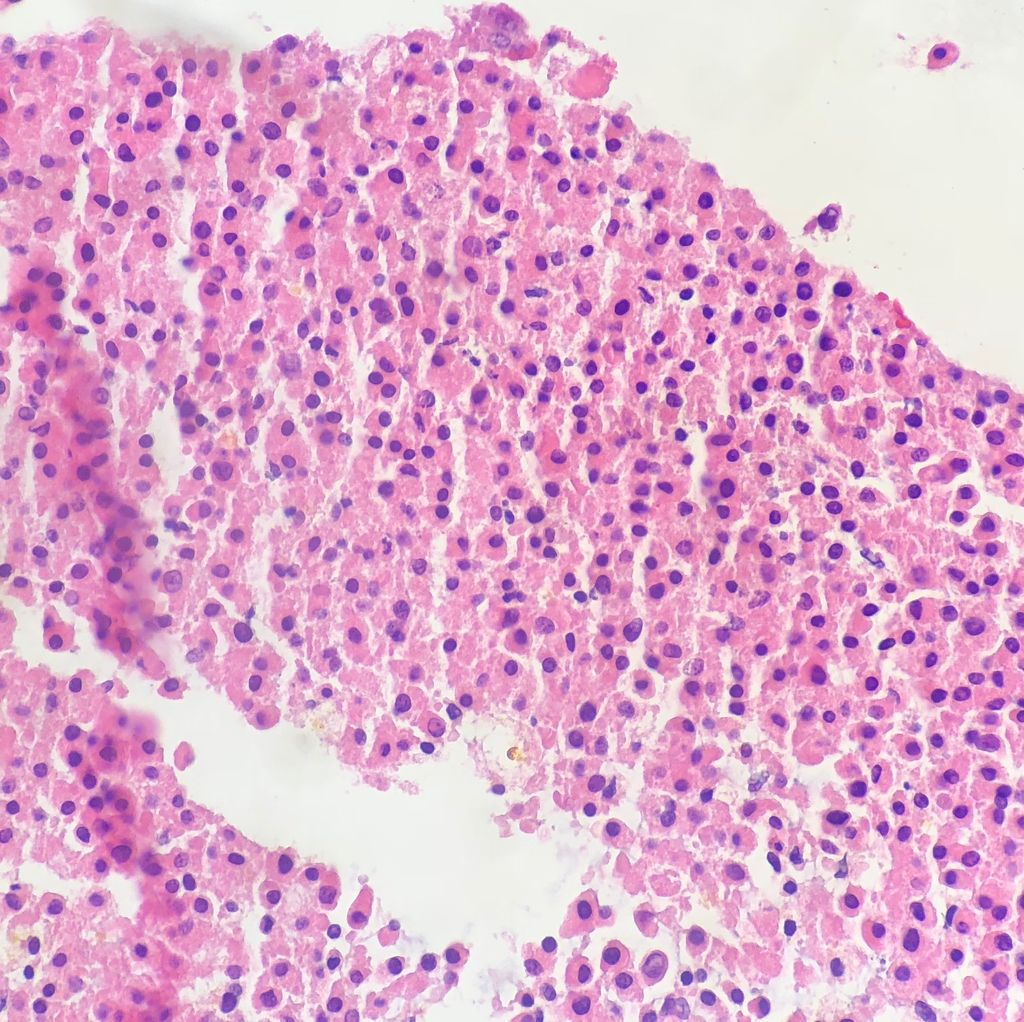 HMB45
S100
MITF
Conclusão: 

Positivo para malignidade, compatível com metástase de melanoma em tiroide.  

Paciente entra em busca ativa de lesão melanocítica, com descoberta de lesão em mucosa nasal

Diagnóstico histopatológico final confirma melanoma
Arch Pathol Lab Med 2019 Mar;143(3):394-399
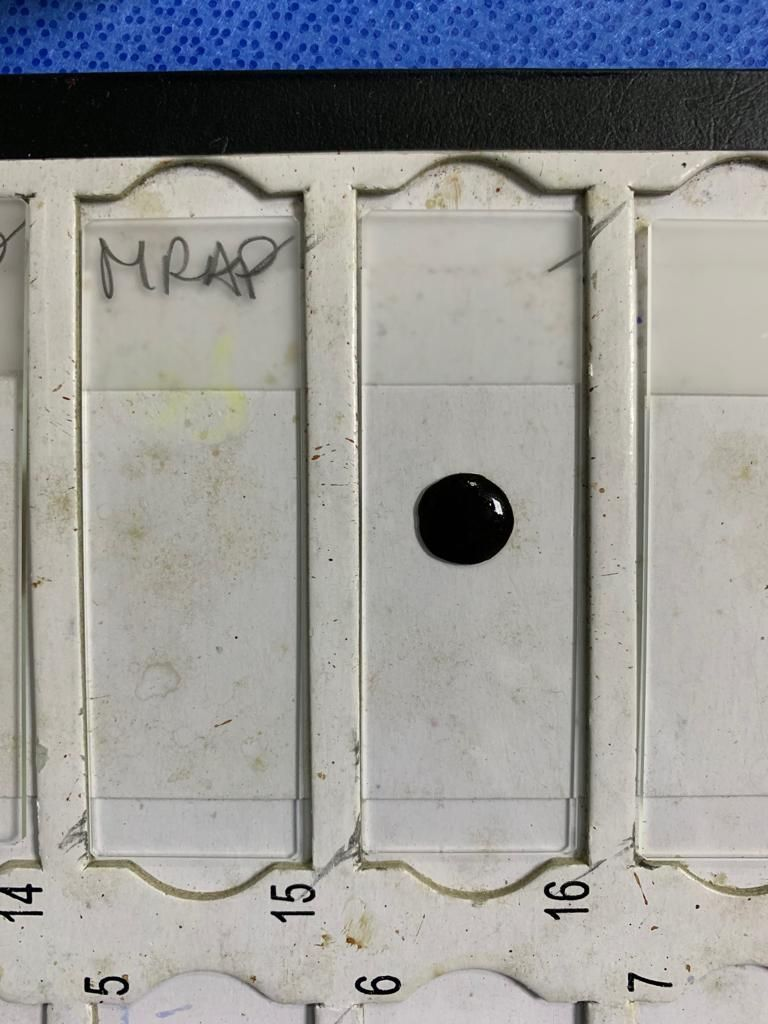 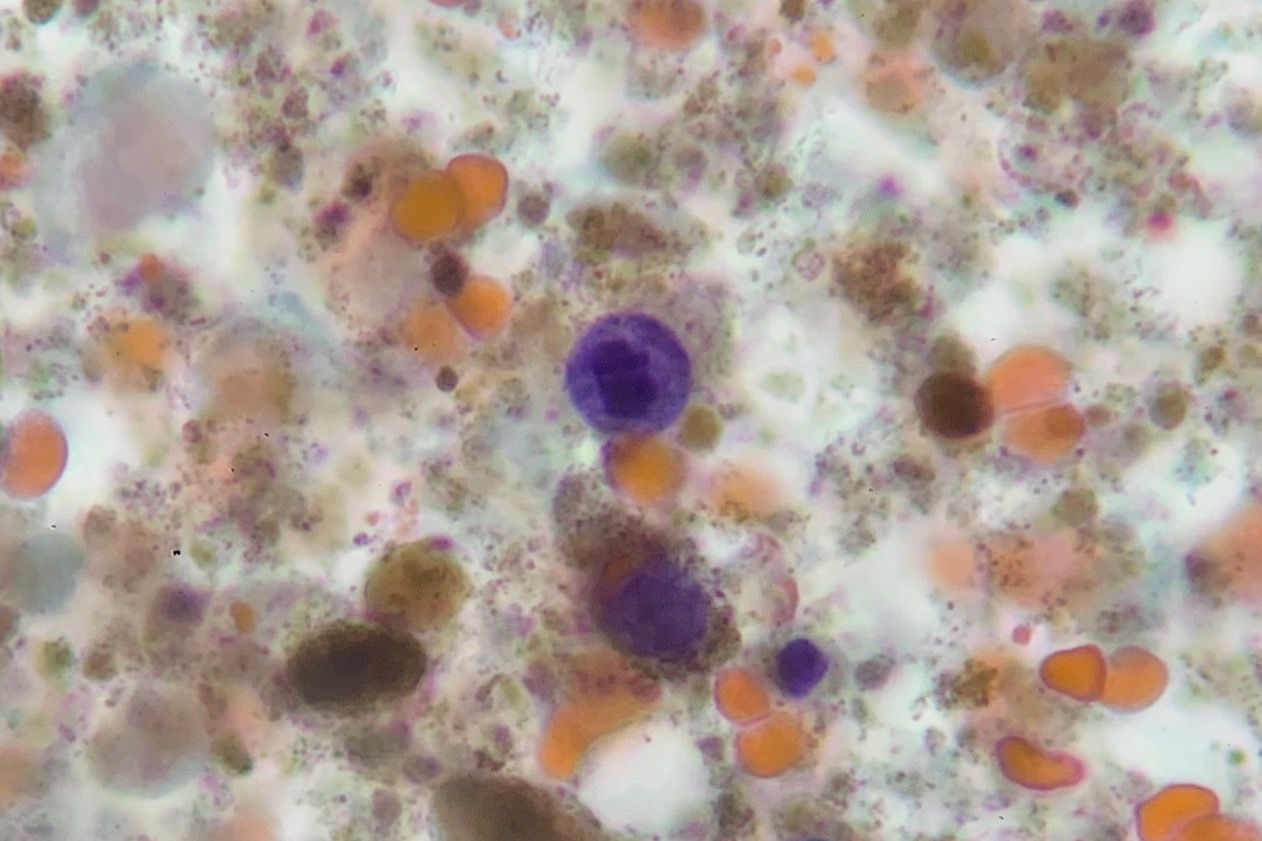 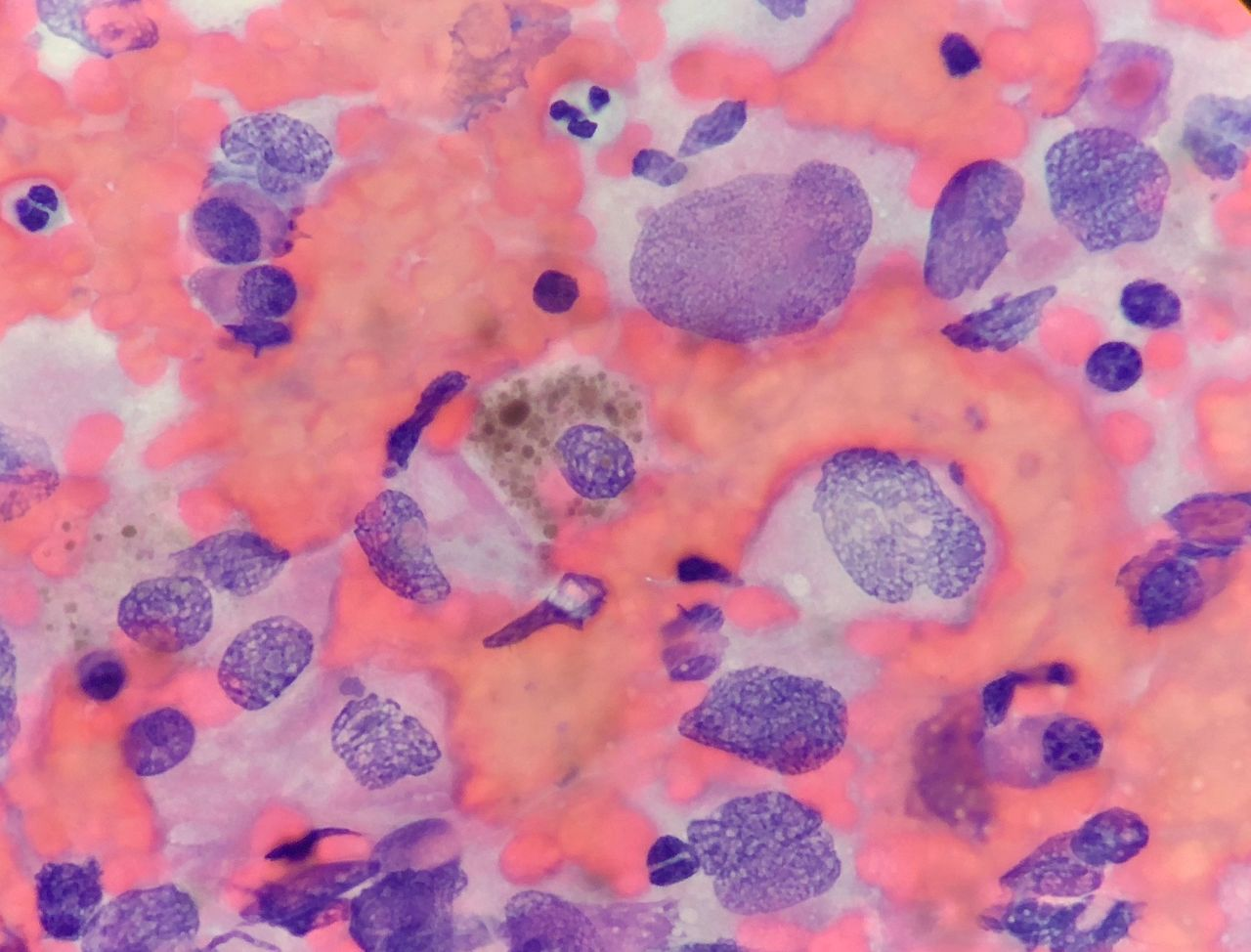 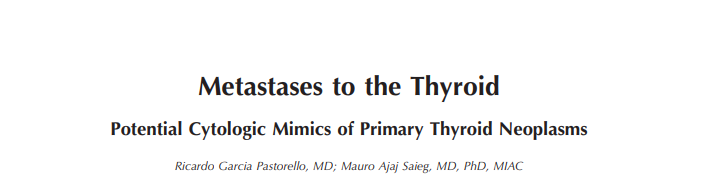 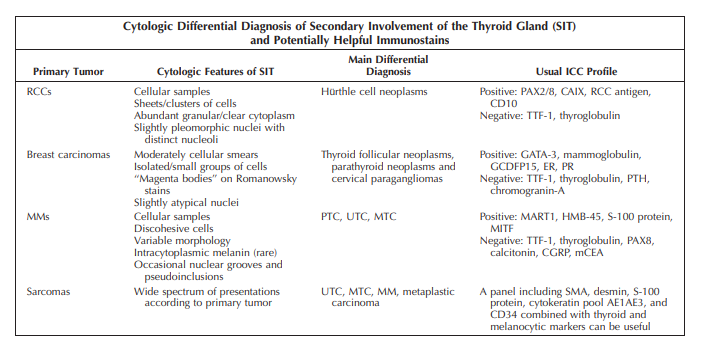 4%
Arch Pathol Lab Med 2019 Mar;143(3):394-399
Conclusões
ROSE é essencial para termos um diagnóstico completo. 


Pode ser feita on-site ou remotamente (telepatologia)

Normalmente leva a melhor manejo do caso con atuação direta na terapia e prognóstico. 

MAIS COM MENOS
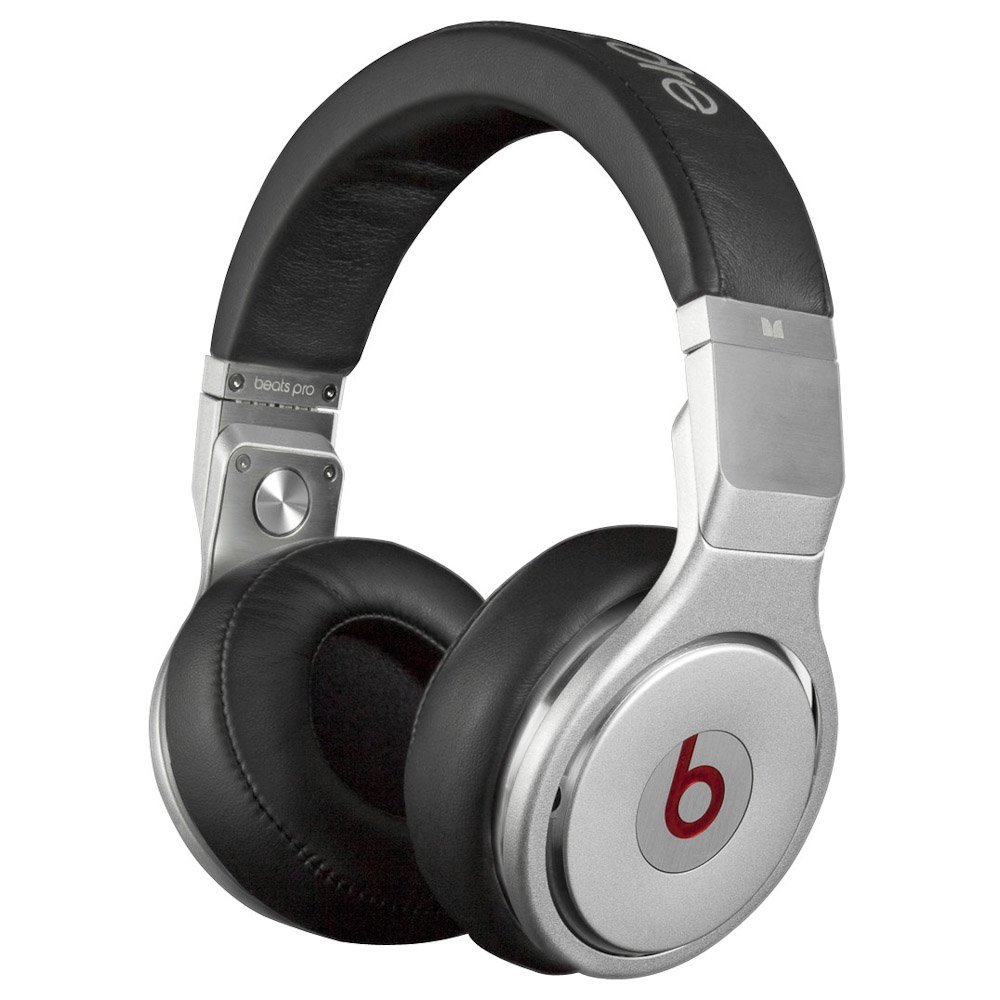 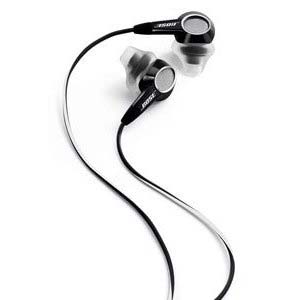 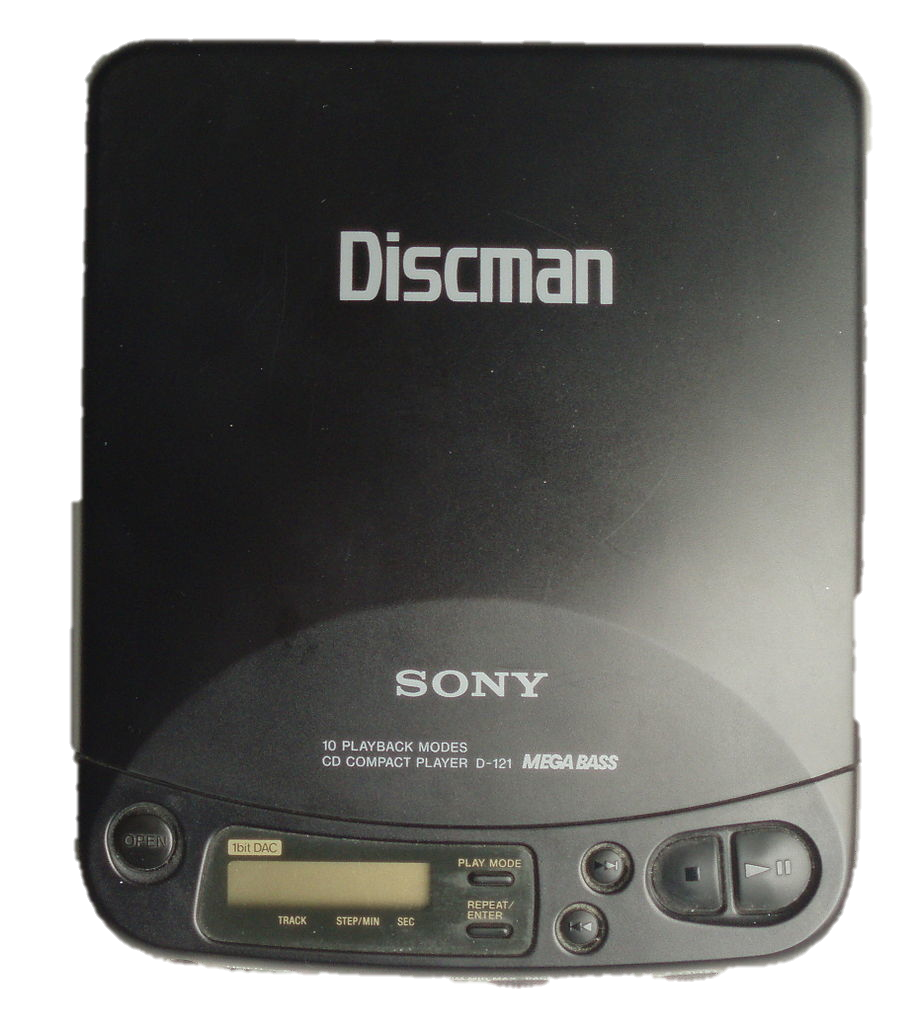 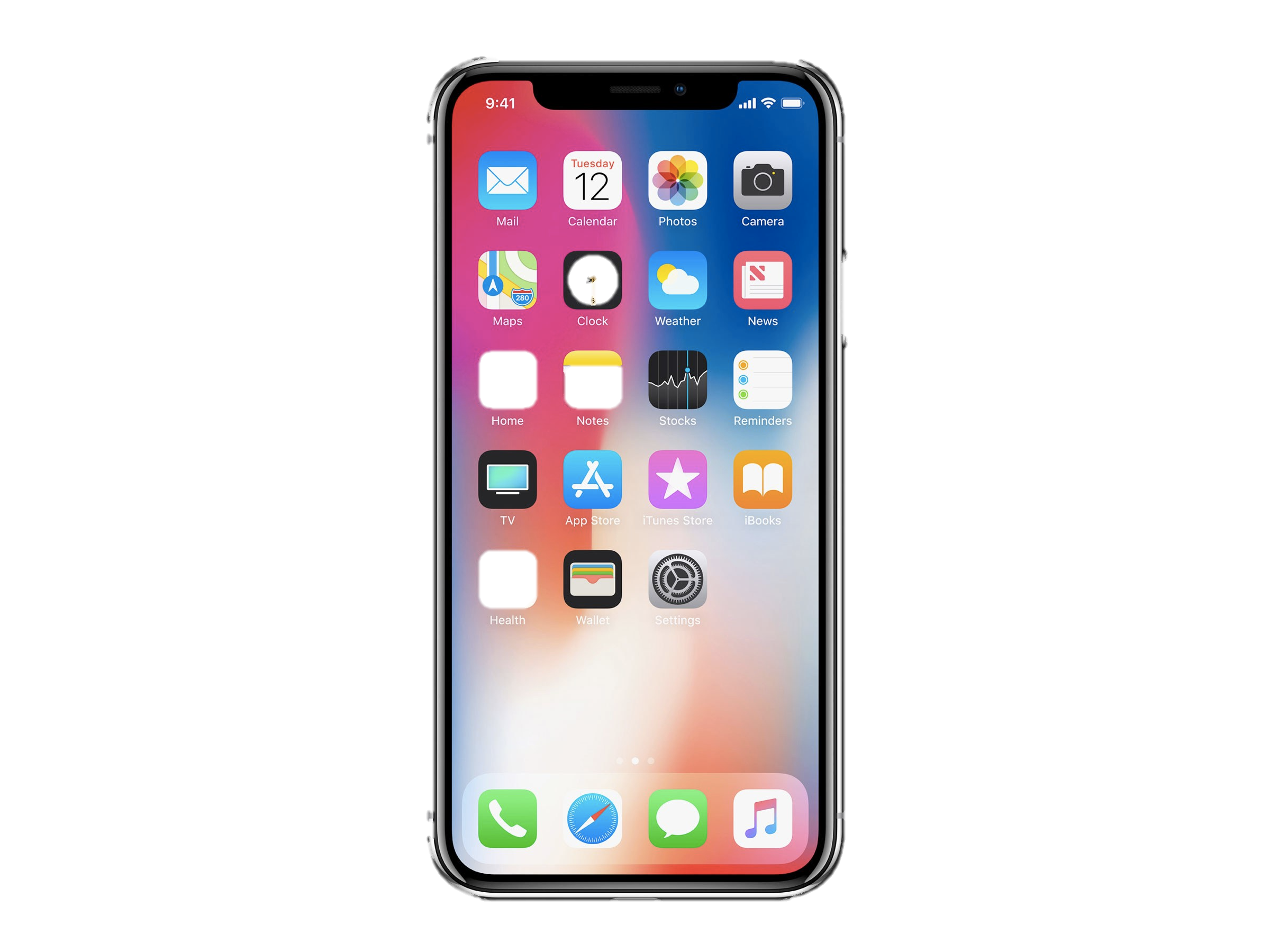 90’s
2020’s
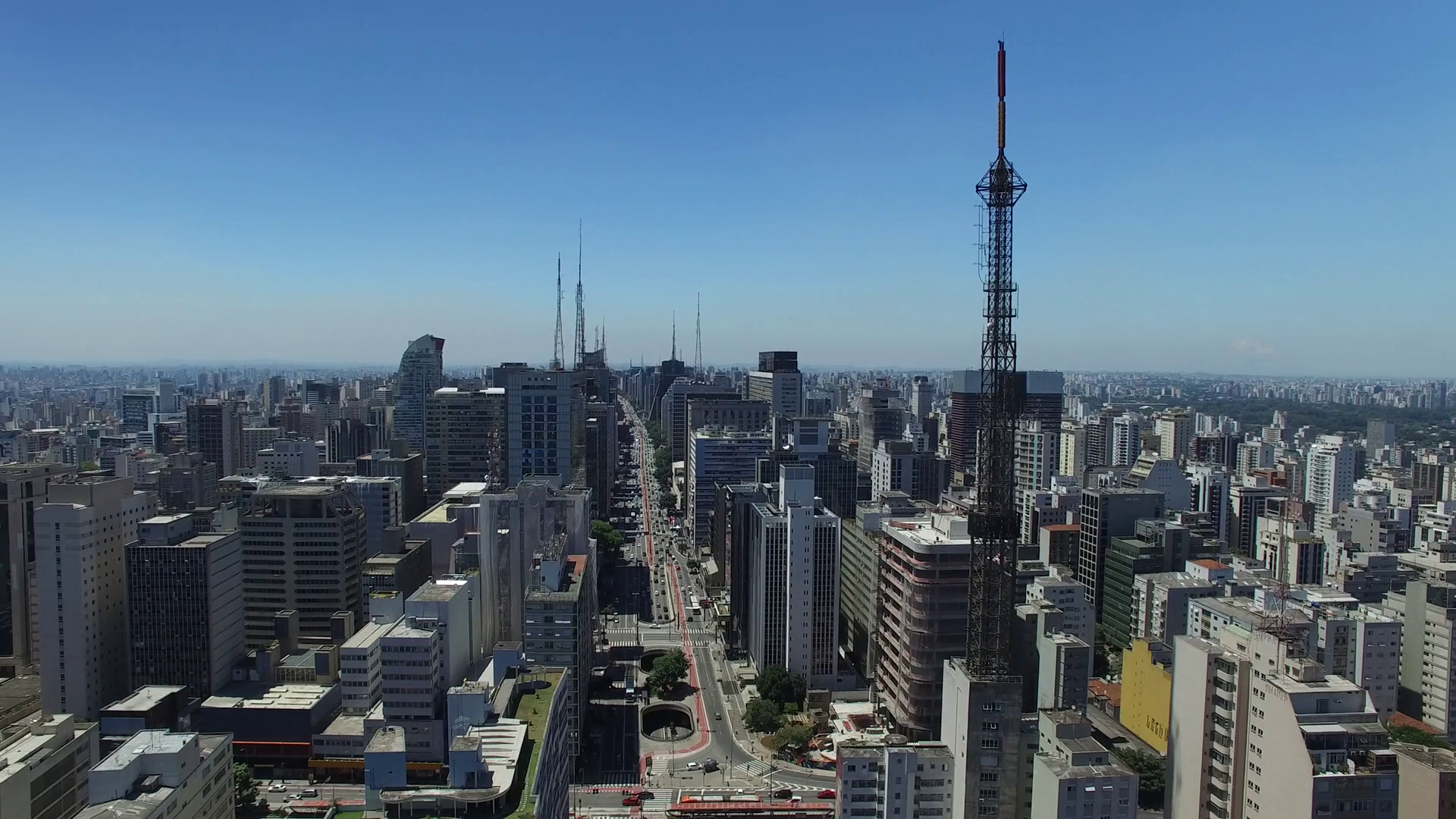 OBRIGADO
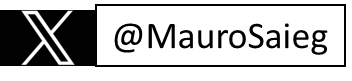